Исследовательская работа
Молоко-враг или друг?
Руководитель
А.А.Красновская 
Учитель начальных классов
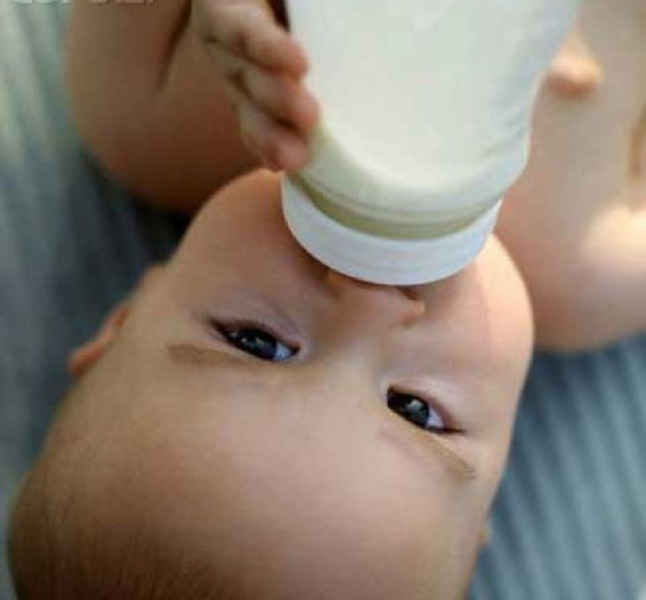 ПЕЙТЕ ДЕТИ МОЛОКО-БУДЕТЕ ЗДОРОВЫ!!!
Молочные продукты присутствуют в рационе питания каждого человека.
Мой день
 всегда начинается
 с молочной 
каши , 
а еще
 я очень люблю 
какао с молоком.
В холодильнике всегда присутствуют  молочные продукты:творог,сметана,сыр, йогурты,    кефир и  конечно же молоко.
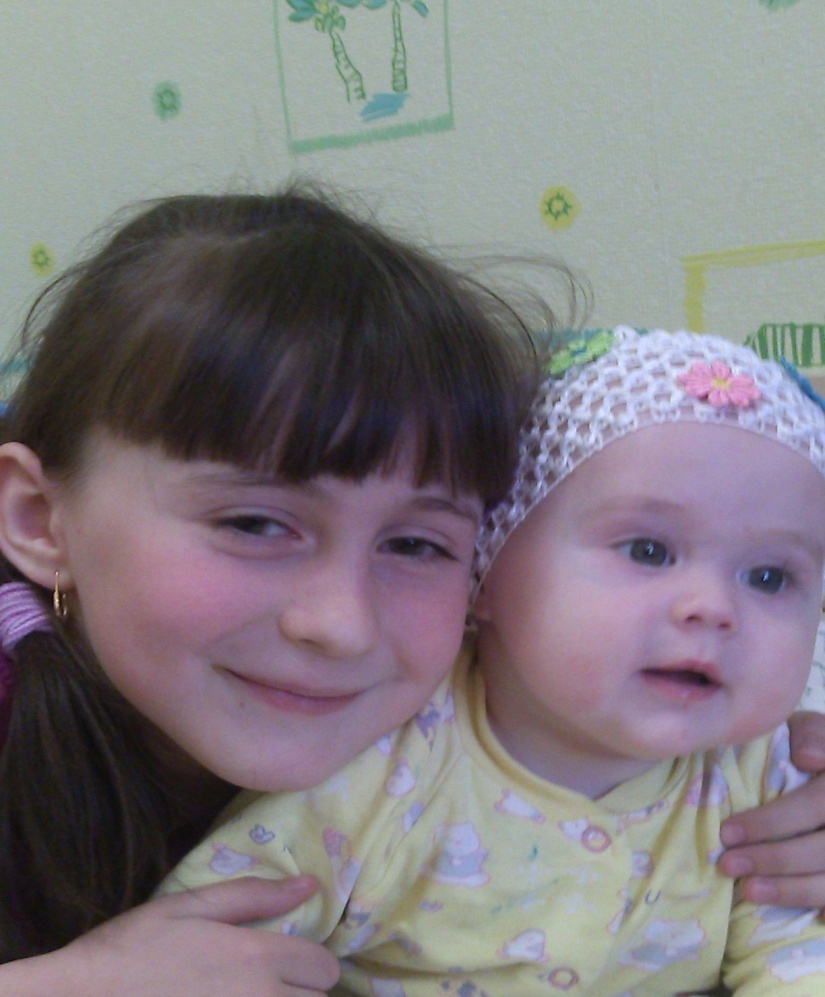 С первых дней  кормления смесью у моей сестры появились красные точки, которые постепенно переросли в ярко –красные пятна.
Всегда и всем ли полезно молоко?
Так ли полезно молоко и молочные продукты, и когда они могут причинить вред?
Задачи исследования
1.Изучить состав молока
2.Изучить полезные свойства молока.
3.Сделать вывод о пользе молока и молочных продуктов для организма человека
4.Выяснить когда молоко и молочные продукты наносят вред организму человека.
5.Провести практические опыты с молоком.
Молоко- уникальный пищевой продукт,
получаемый от коровы.
СОСТАВ МОЛОКА
Молоко состоит из

  Воды
  Белков
  Молочного жира
  Молочного сахара(лактозы)
 Минеральных веществ
СОСТАВ МОЛОКА
ПОЛЕЗНЫЕ СВОЙСТВА МОЛОКА
Благодаря материнскому молоку младенцы в первые месяцы жизни нормально растут и развиваются, не употребляя ничего другого. Этот факт служит прекрасным доказательством того, что молоко является полноценным  и незаменимым продуктом питания
Первой пищей с рождения является материнское молоко.
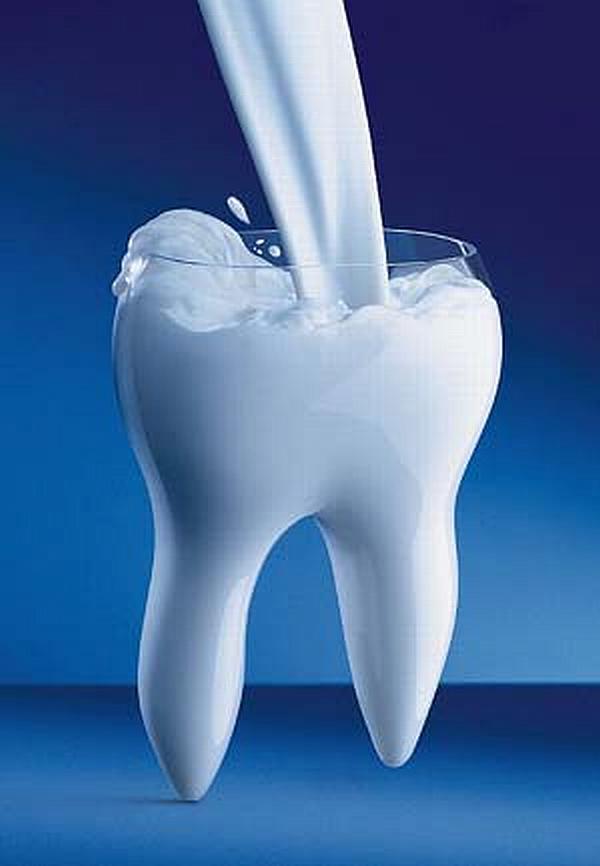 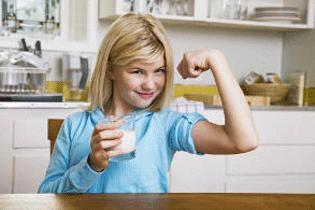 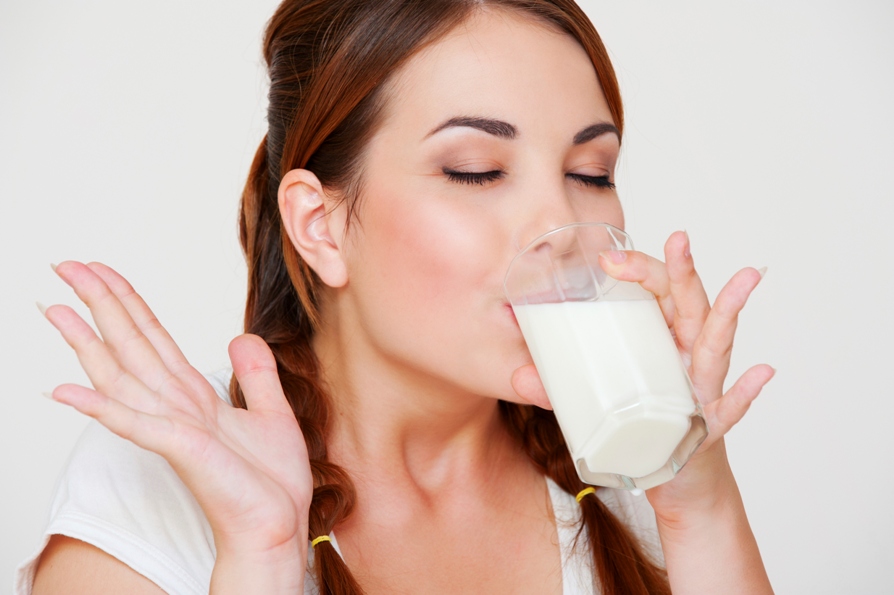 Белки содержат незаменимые аминокислоты, которые организм человека не вырабатывает.
Лактоза- помогает усваивать сахар,
Молочный жир- источник энергии для организма.
В молоке много кальция и магния. 
Кальций необходим для формирования зубов и  костей.
Фосфор – необходим для нашей нервной системы.
Витамин А- для зрения.
Молоко-источник кальция.
Молоко полезно пить при простуде.
Помогает бороться с бессонницей
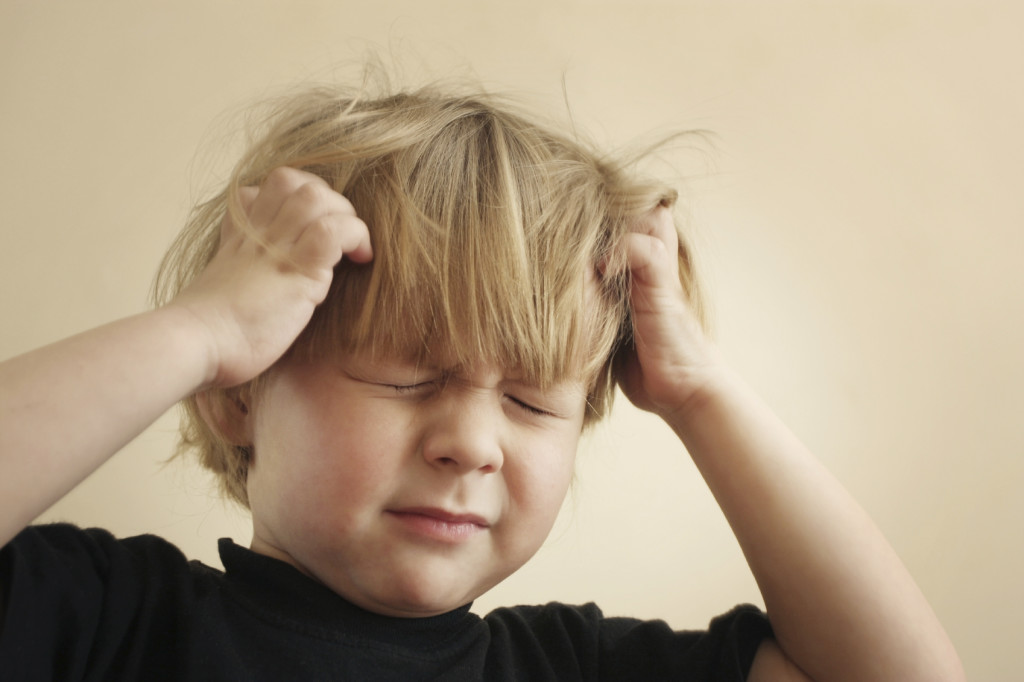 Борется с головной болью.
Используется для 
детского питания
 как диетический 
продукт.
Используется в
 косметических целях.
Когда молоко и молочные продукты приносят вред.
В некоторых 
случаях
 молоко

 вредно
для организма
 человека
.При дефиците лактазы (фермента, расщепляющего 
лактозу)-
не усваивается
молочный сахар, и

происходит
брожение молока 
в желудке.
вызывает
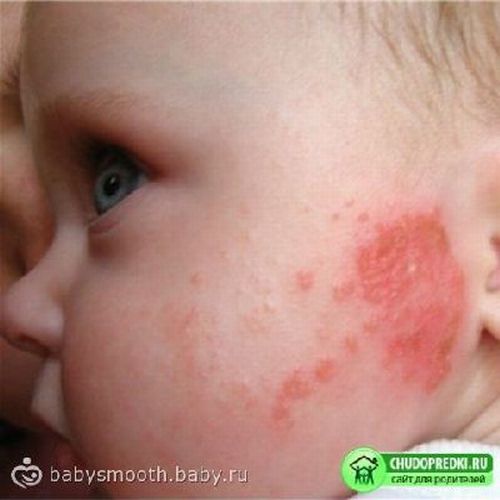 Аллергическую реакцию
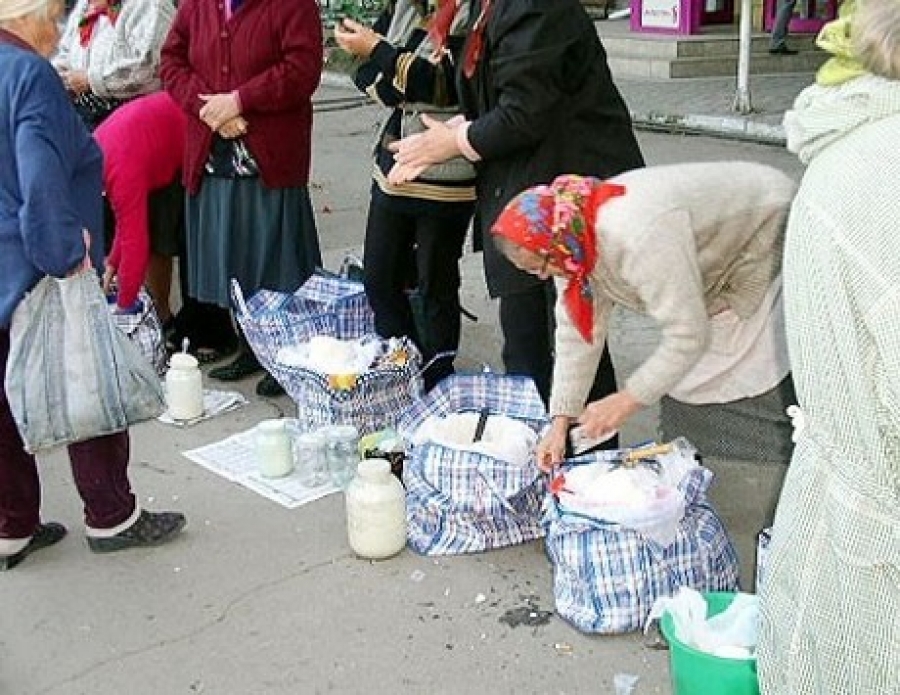 Некачественные продуктымогут вызвать отравление
Молоко нельзя совмещать с другими продуктами
Опыт 1
Проверка качества молока
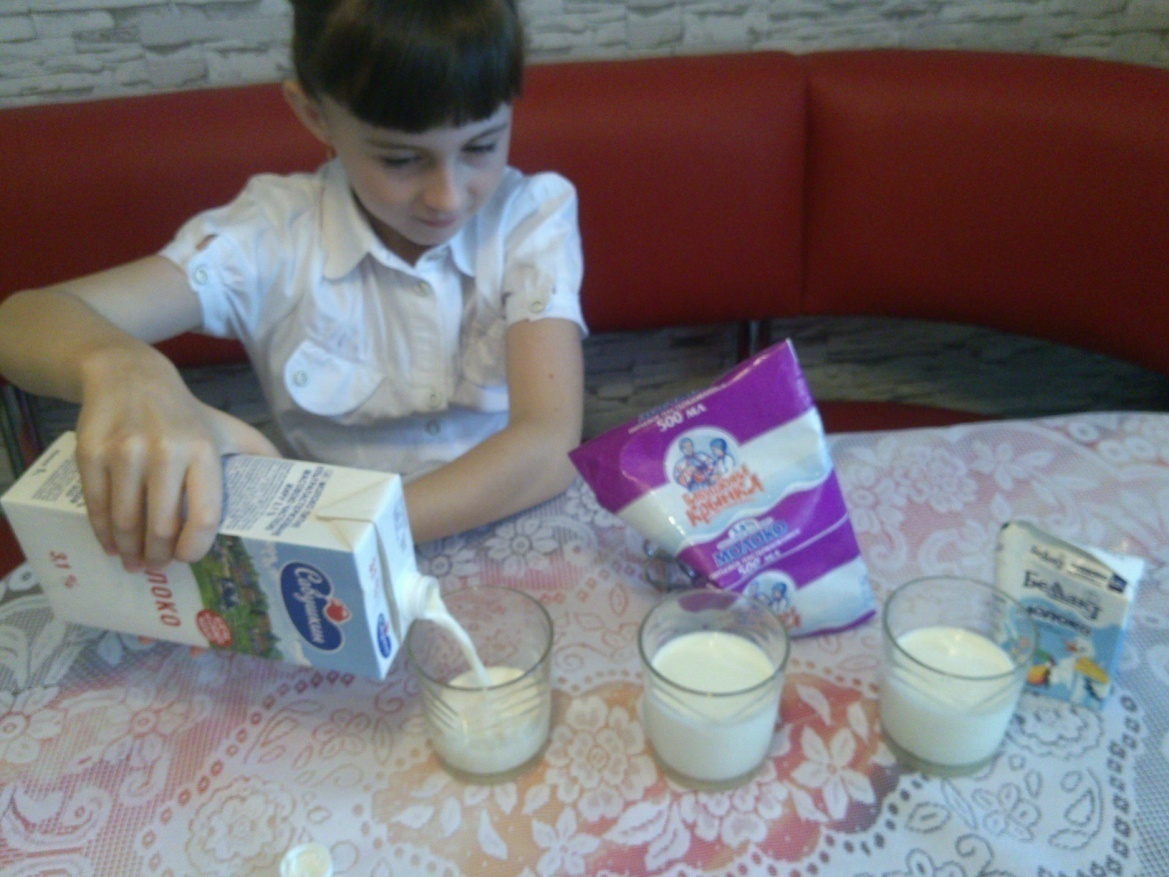 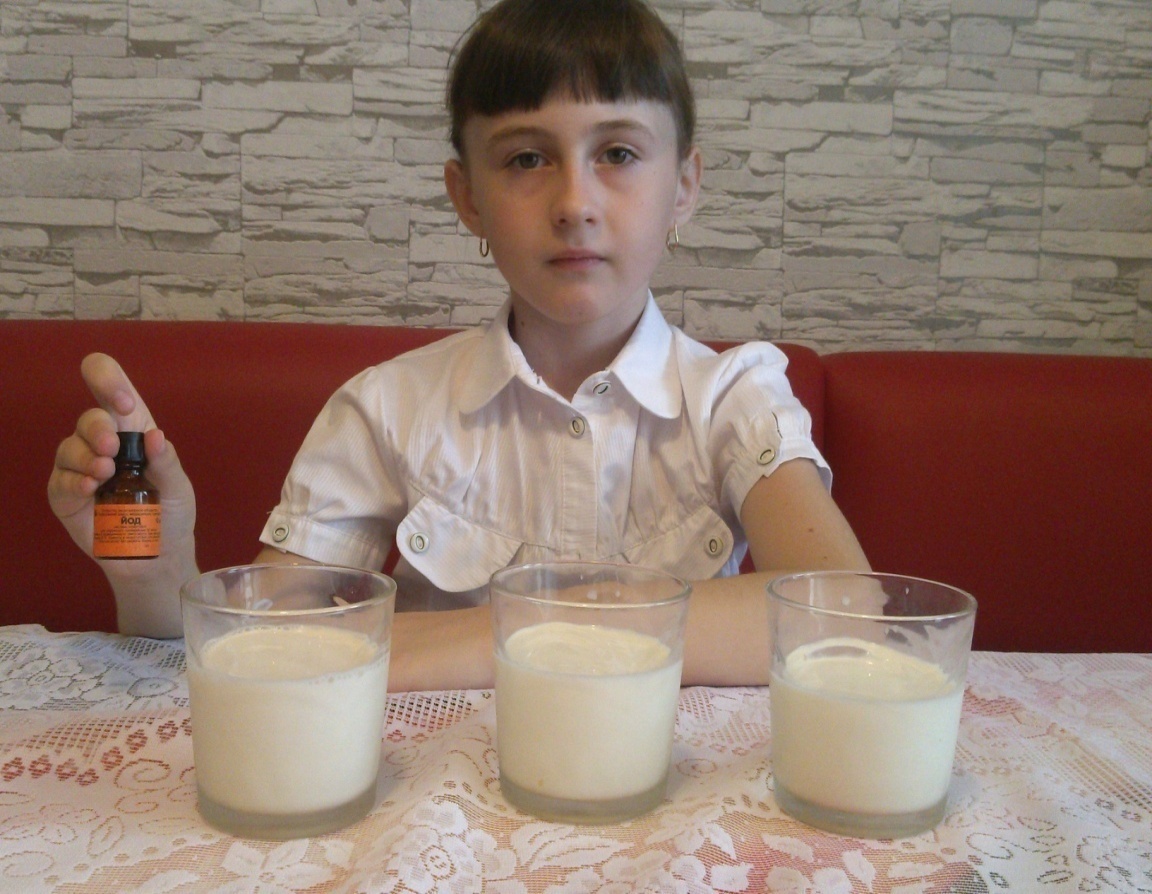 Для придания густоты в молоко часто добавляют крахмал или муку.
Для выявления наличия в молоке «примесей» я добавила йод.
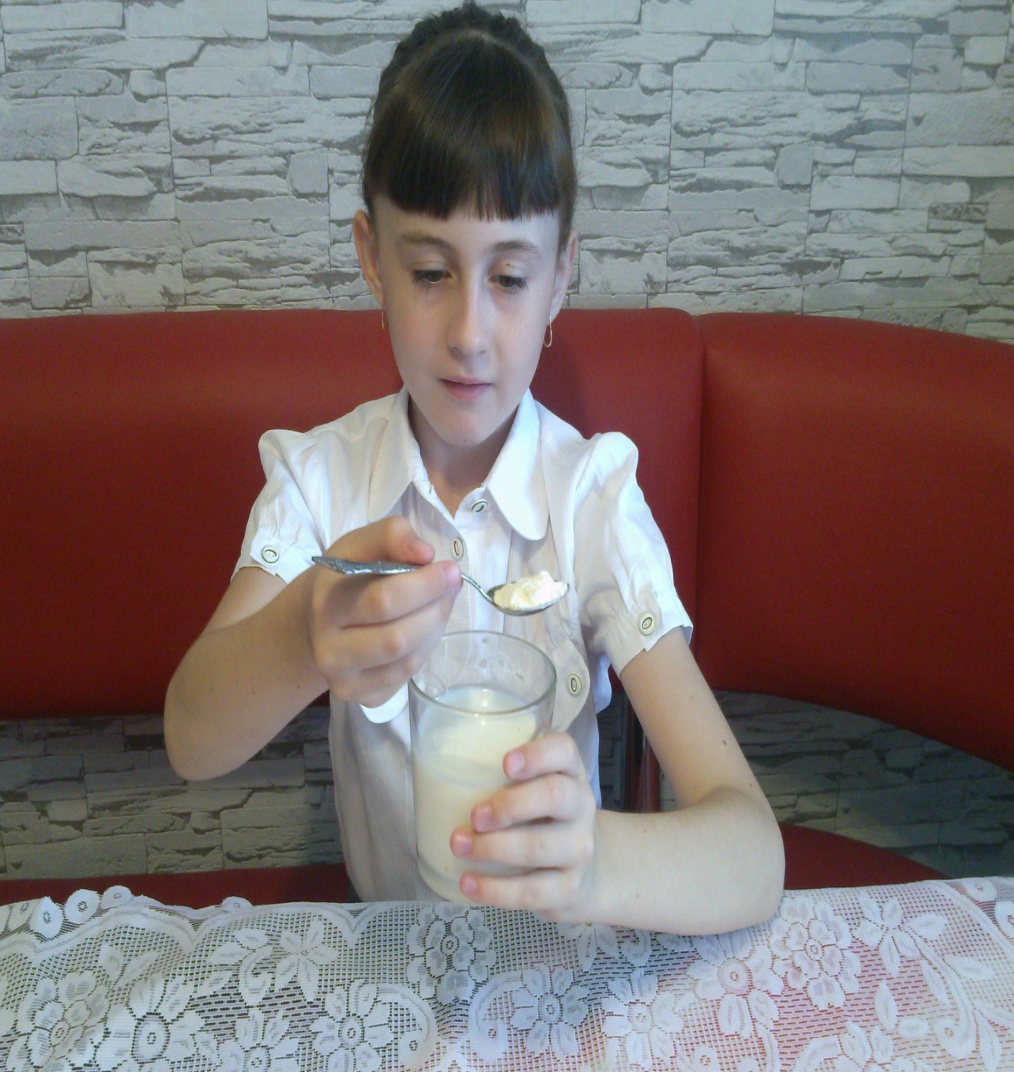 Купленное мною молоко оказалось 
без примесей 
И оно пожелтело. Чтобы мой опыт  
был более наглядный я добавила
 в один из стаканов ложку муки.
И опять добавила 
йод.
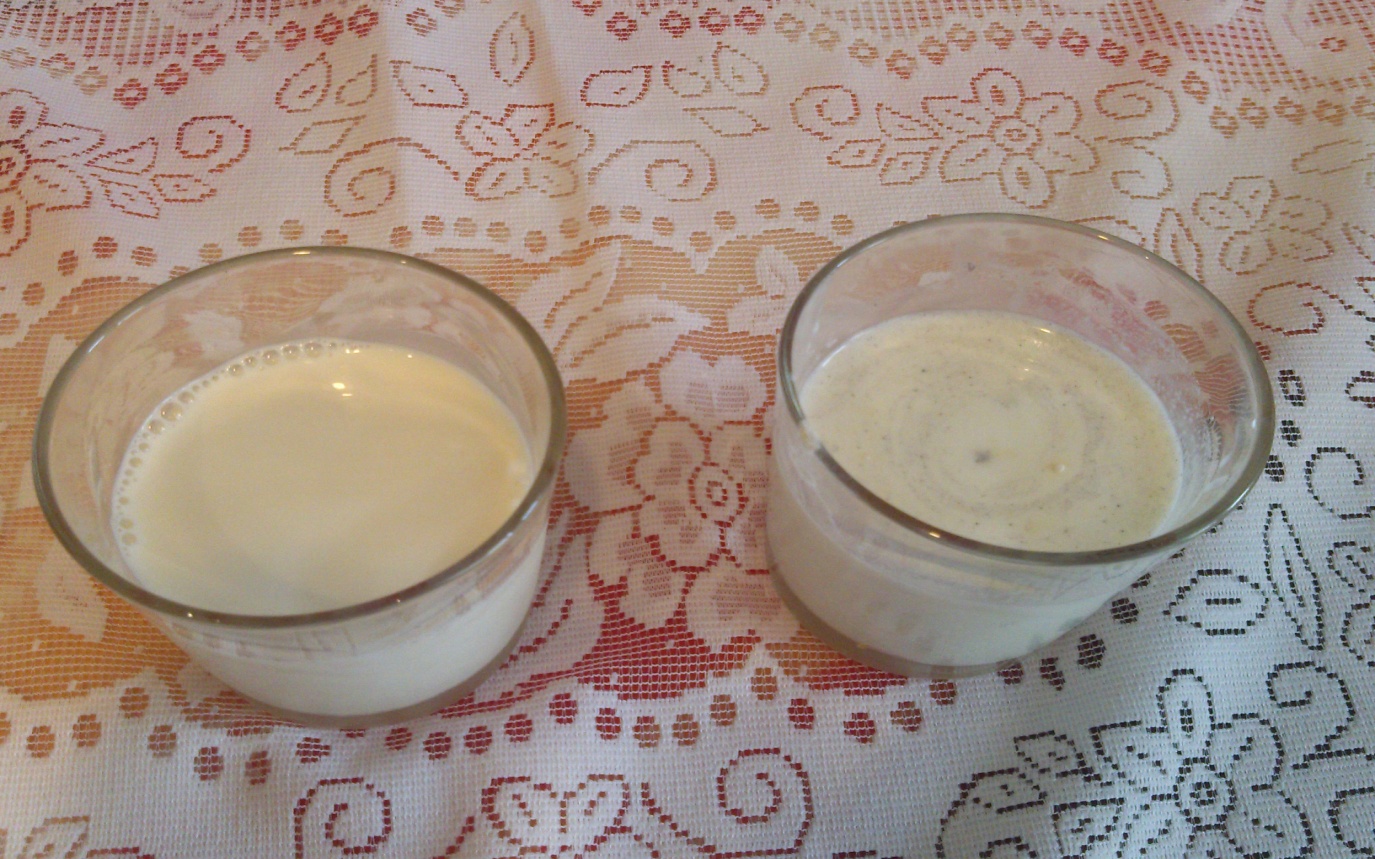 В стакане с мукой
 молоко посерело.
Опыт 2Как правильно хранить молоко?
Свежее молоко налила в чистые банки
 одну-плотно закрыла
Вторую-оставила открытой

Быстро испортилось молоко, 
которое находилось в открытой банке
Вывод- молоко киснет
 под воздействием воздуха, 
а точнее микробов,
 содержащихся в нем!
ОПЫТ 3В каких условиях молоко лучше сохраняется?
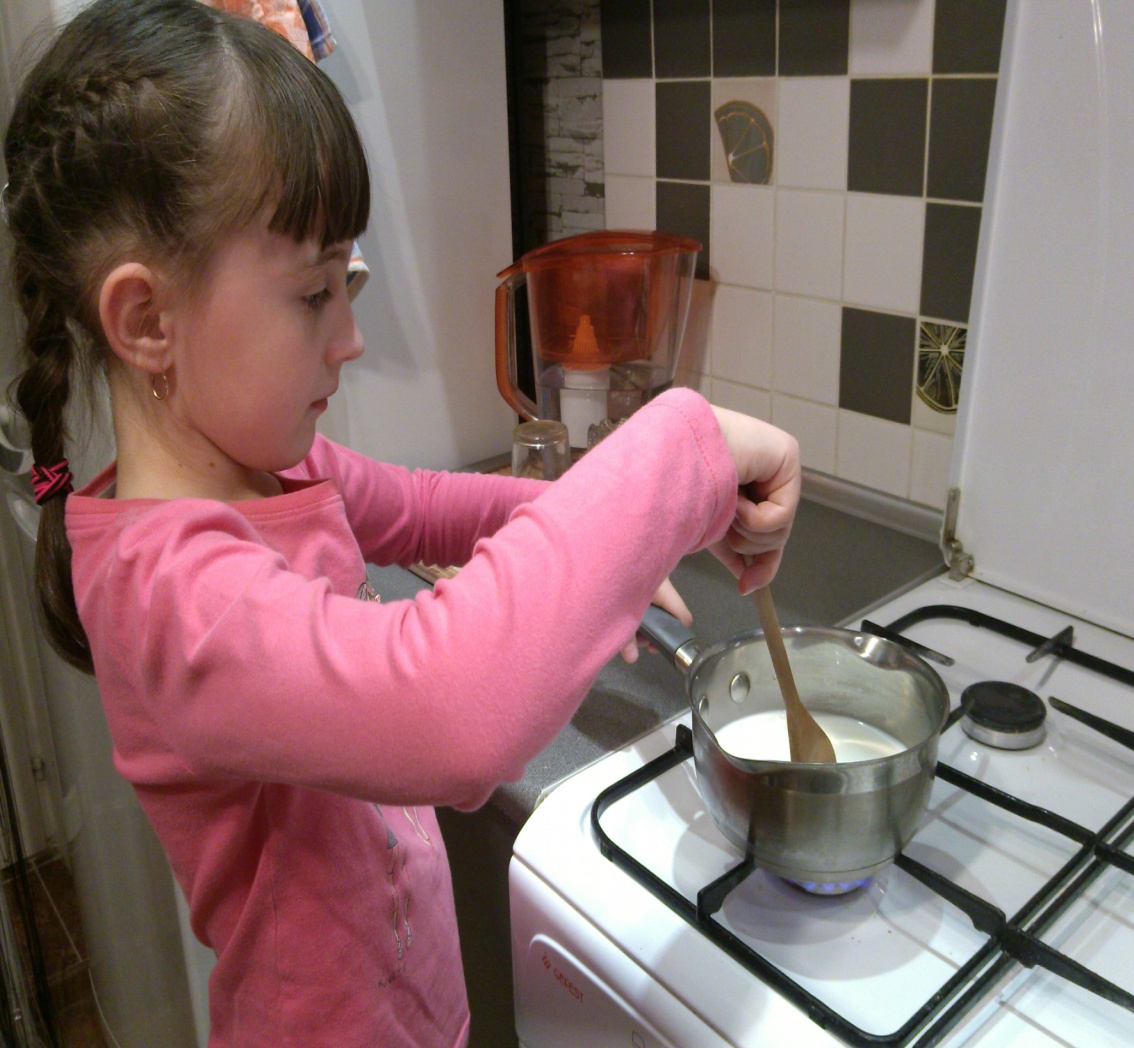 Закипятила часть молока
И налила в два стакана и
1стакан кипяченого молока
  поставила в холодильник, 
а 2-й стакан кипяченого молока
оставила на столе
Тоже проделала с некипяченым
 молоком:
1 стакан поставила в холодильник
2-й стакан остался на столе при
 комнатной температуре
Результаты скисания молока:
Некипяченое при комнатной температуре –на 2 день
Кипяченое при комнатной температуре -на 3 день
Некипяченое в холодильнике – на 5 день
Кипяченое в холодильнике -на 7 день
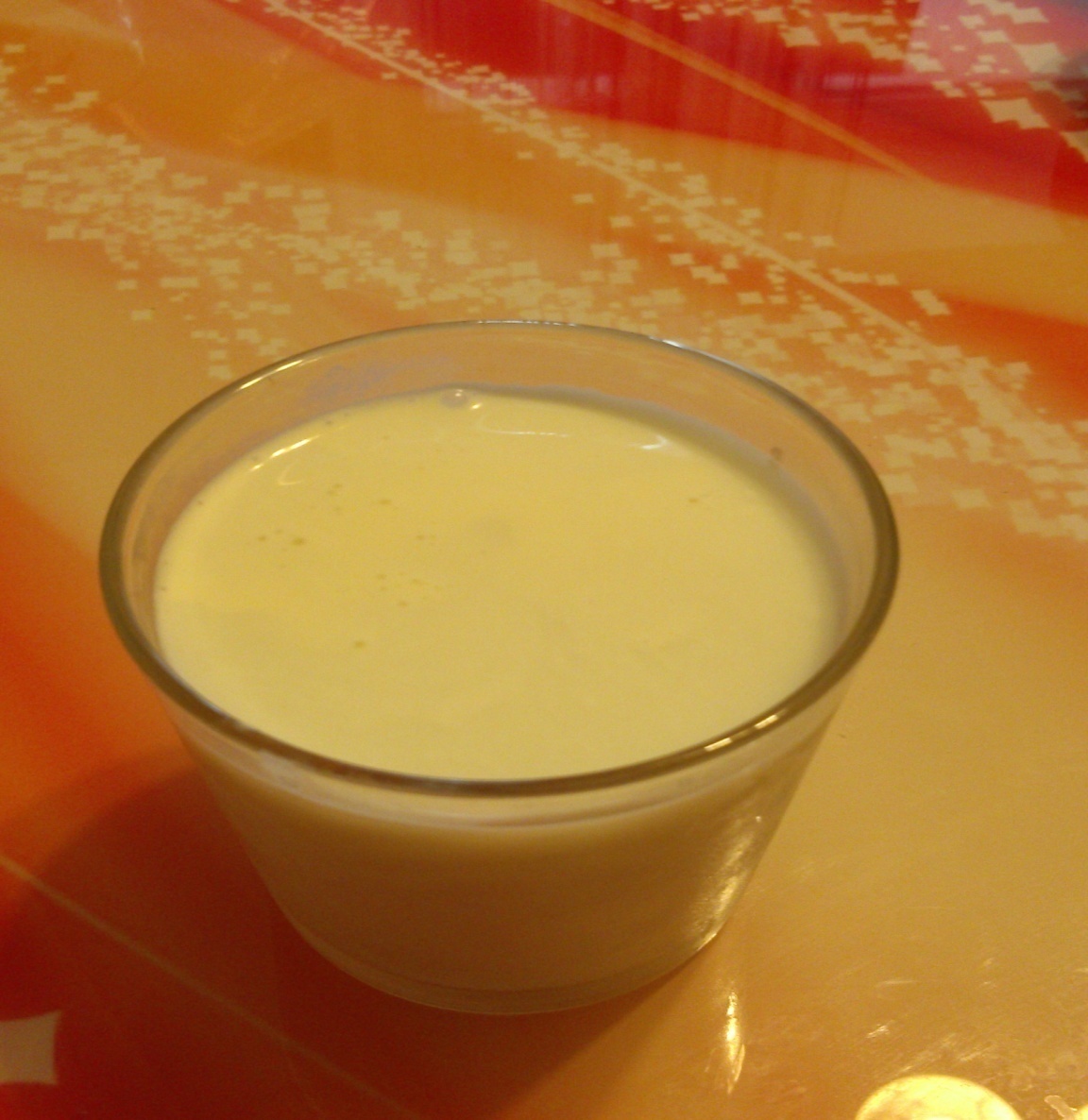 Комнатная температура-
наиболее благоприятное условие
 для размножения бактерий

При кипячении 
уничтожается
большая часть микробов

Температура воздуха 
в холодильнике 
способствует замедлению
 процессов скисания
Опыт 4В какой посуде хранить молоко?
В пластмассовой посуде 
молоко хранить нельзя,
так как она может
 выделять вредные вещества

Лучше хранится молоко 
в глиняной посуде,
поскольку это 
экологически чистый
 материал
Обращайте внимание на:качество молока и молочных продуктов
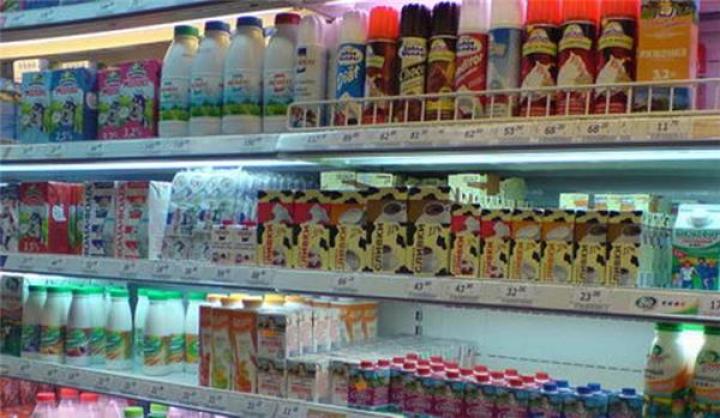 Условия хранения
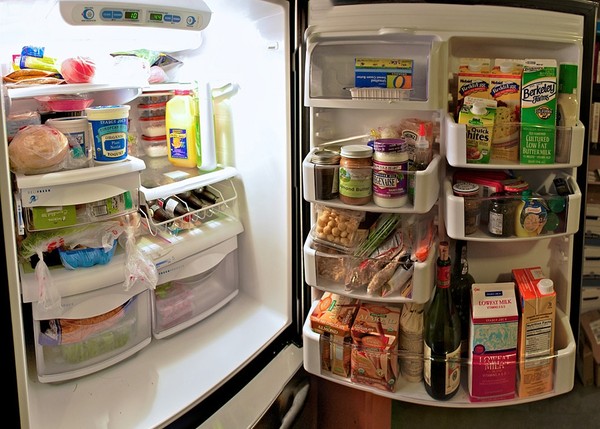 Не смешивайте молоко с другими продуктами
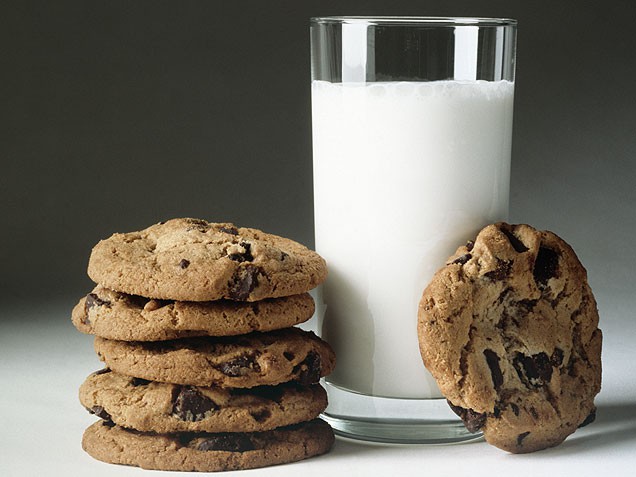 Я поделюсь своими исследованиями с одноклассниками
Проводить опыты с молоком для менябыло очень интересно и я узнала много познавательного
Ну мне очень нравится молоко!